les LUXATIONS DU GENOUDr Adrien Peltier
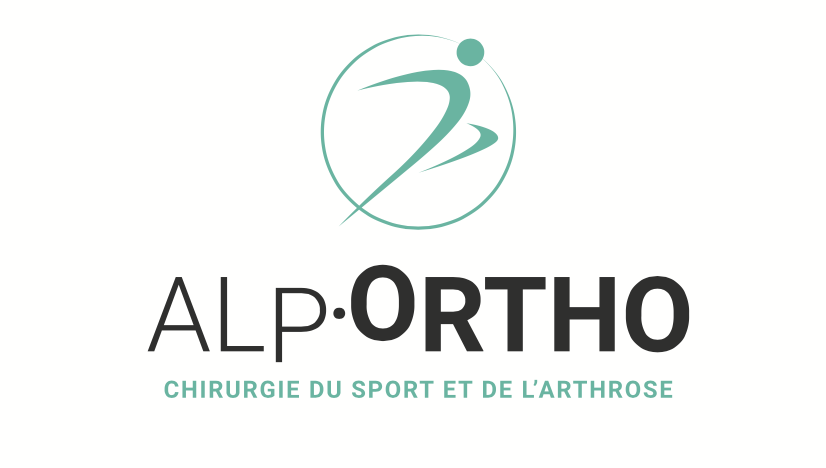 LES LUXATIONS DU GENOU
RARES

GRAVES +++

URGENCE +++
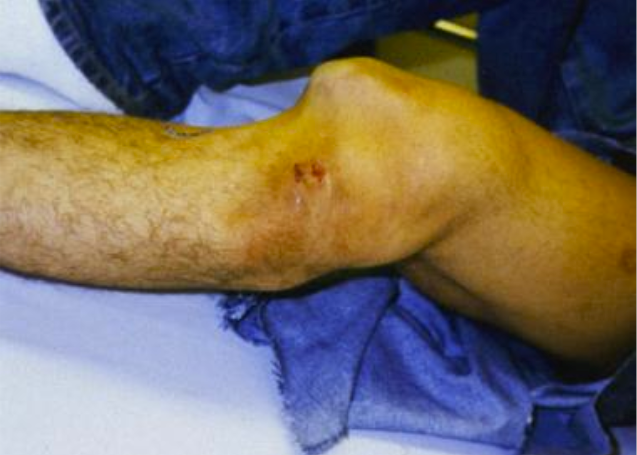 2
DEFINITION
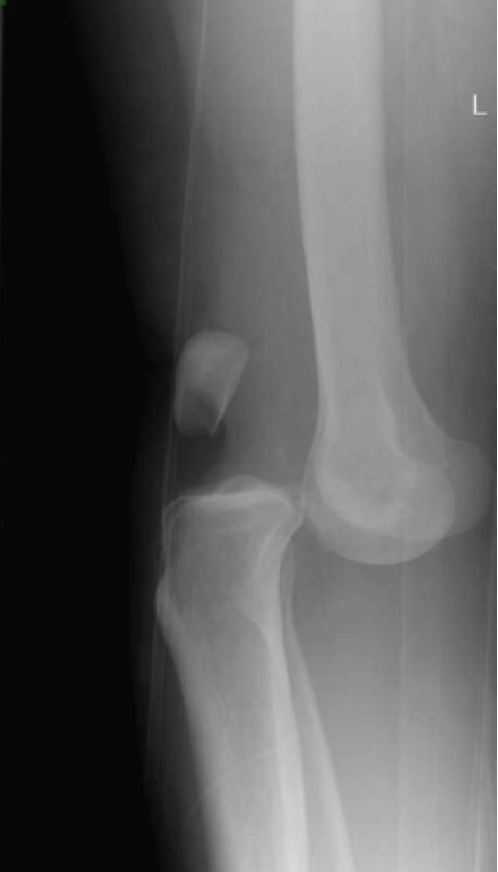 = Perte de contact surfaces articulaires

≠ Lésions bi croisées
≠ Pentade
≠ Lésions multi ligamentaires
≠ Luxation  isolée de rotule

50% Luxations 
= REDUCTION SPONTANEE

SIGNES D’ALARME: Interrogatoire/ douleur disproportionnée / tuméfaction massive/ pas d’hémarthrose
3
EPIDEMIOLOGIE
0.02 à 0.2 % Traumatismes Orthopédiques
Jeune, masculin ++
Trauma Haute E Cinétique
	AVP 50% cas
	Sport 35 %
Trama faible E Cinétique
	Obésité 15 %


NON RECONNAISSANCE
			=
PRONOSTIC PEJORATIF
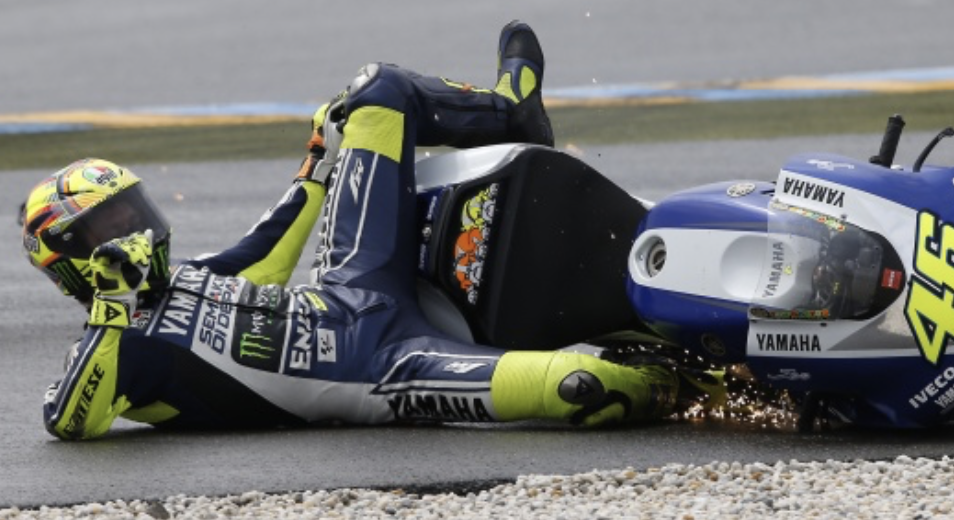 4
URGENCES ABSOLUES
1/ ISCHEMIE

2/ EXPOSEE

3/ IRREDUCTIBLE

4/ NON STABILISEE
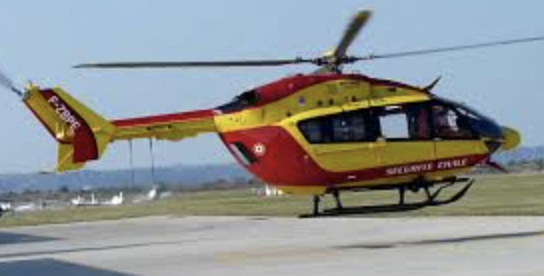 OBJECTIFS
Vascularisation +++
Articulation
	Réduite
	Stabilisée
	Fermée
5
PEC VASCULAIRE
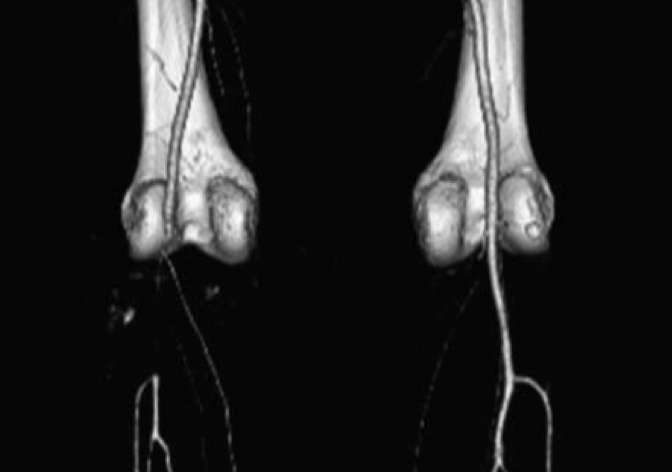 30% Lésion vasculaire
6%   Amputation

1/ Membre Ischémique
Réparation vasculaire
Stabilisation/ FE
+/- Aponévrotomie

2/Non ischémique, pouls -
Artériographie ou AngioTDM
URGENCE

3/ Pouls +
➞ Controversé
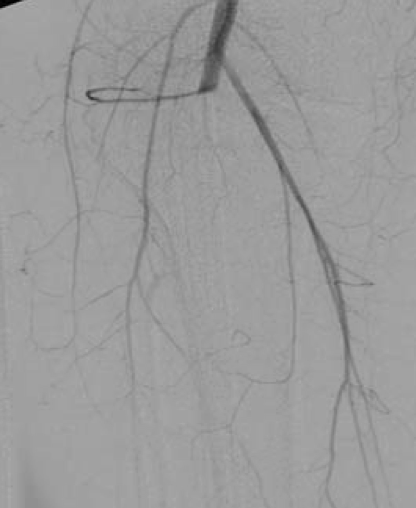 6
LUXATION EXPOSEE
5 à 17 % des cas

Augmentation risque

➞ Vasculaire

➞ Neurologique

➞ Septique ( 42 %)
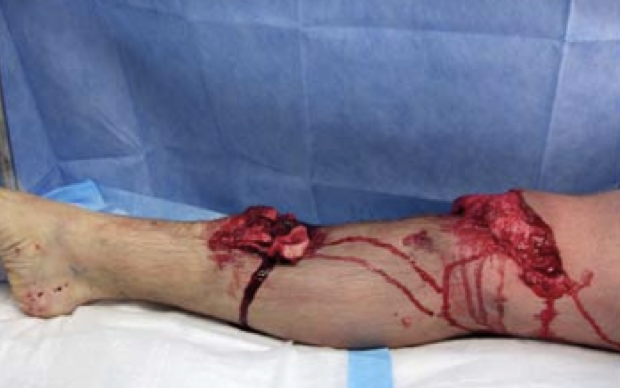 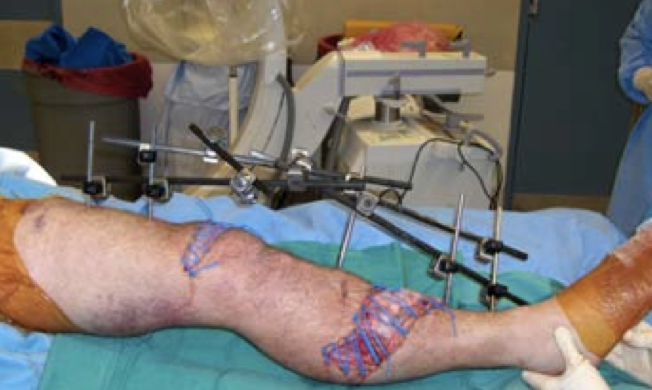 7
BILAN LESIONNEL COMPLET
BILAN LIGAMENTAIRE

Testing sous AG

Radio dynamiques

IRM
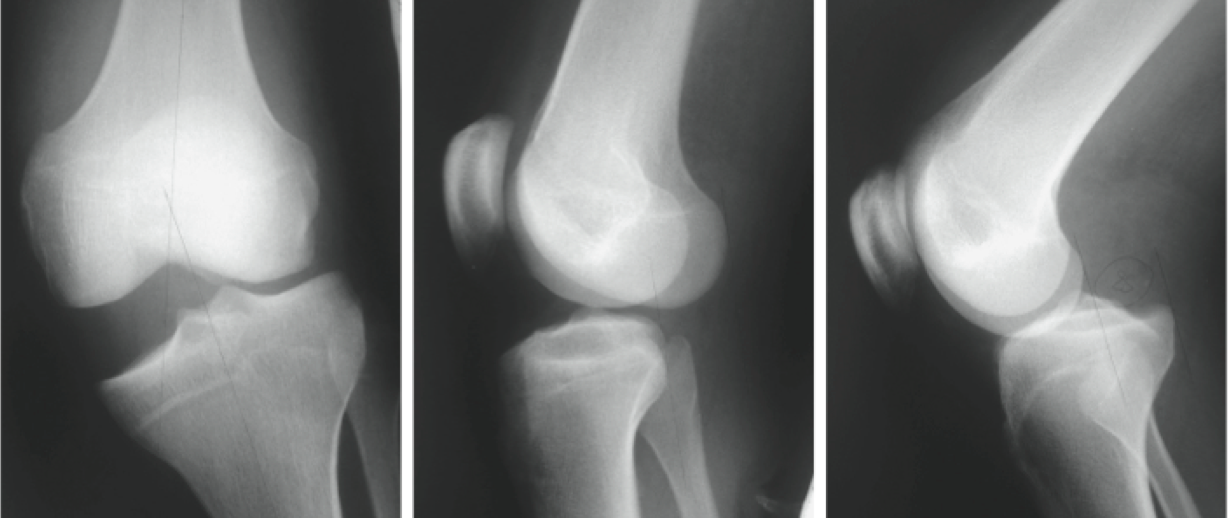 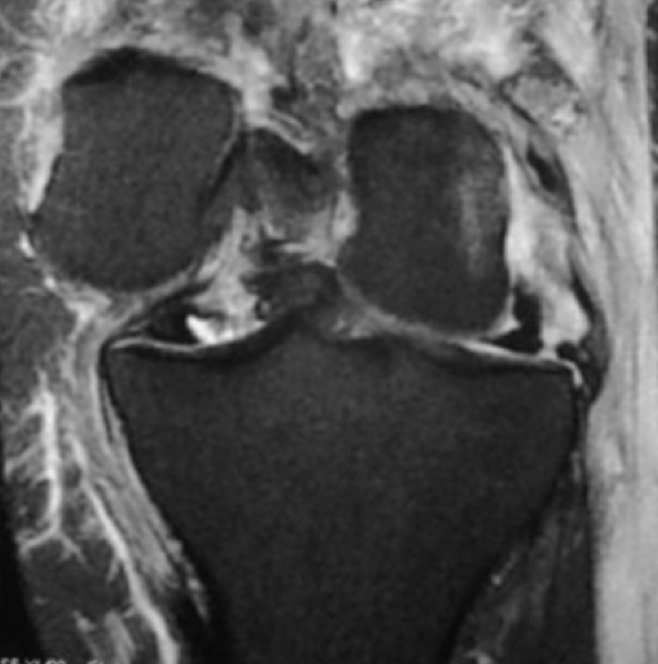 8
LESION NERF SPE
Fréquent 10 à 40 %

Elongation, Ruptures ++
Non récupération ½

Neurolyse SPE
Greffe inter fasciculaire

Attelle releveur
Transferts tendineux
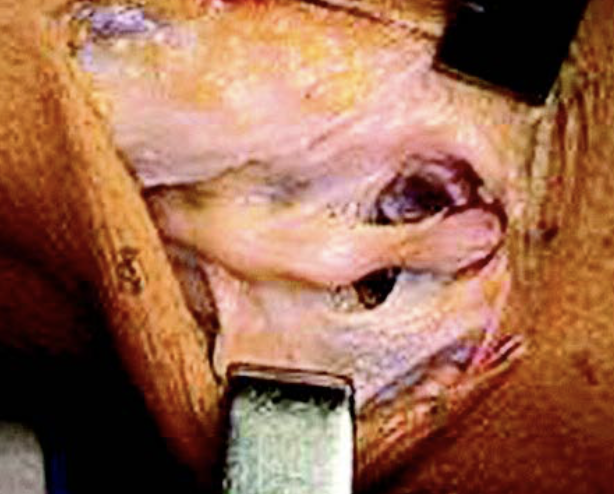 9
PRISE EN CHARGE SECONDAIRE
OBJECTIFS:
Articulation stable/ mobile/indolore

Nombreuses controverses :
Indication/ délais/ éléments à reconstruire/ techniques/ greffes/ rééducation ….

Supériorité traitement chirurgical

Supériorité traitement précoce ( Inf. à 3 semaines)
10
CHIRUGIE
Plan Externe
= reconstruire

LCP
= reconstruire

LCA
= reconstruire 
+/- différé

Plan interne
= ne pas reconstruire
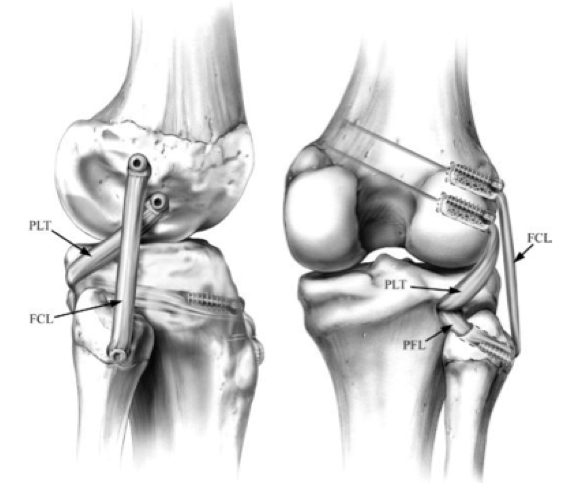 11
REEDUCATION PHASE 1
12
REEDUCATION PHASE 2
13
Merci !